Theories and Models of Nursing                  Chapter Three
Catherine Hrycyk, MScN
                            Nursing 50
Topics for today:

   -Differences between theory & model
   -Common concepts to nursing models
   -General systems theory
   -Orem’s self-care model
Differences Between Theory and Model
Theory:  
       a speculative statement involving some element of reality that has not been proven
Nursing theory:
     explains apparent relationships b/w observed behaviors & effect on client’s health
Goal of theory:
       describe & explain a particular nursing action in order to make a hypothesis (or predict its outcome)
Differences Between Theory and Model
Model:
      hypothetical representation of something that exists in reality
Purpose of a model:
      to attempt to explain a complex reality in a systematic and organized manner
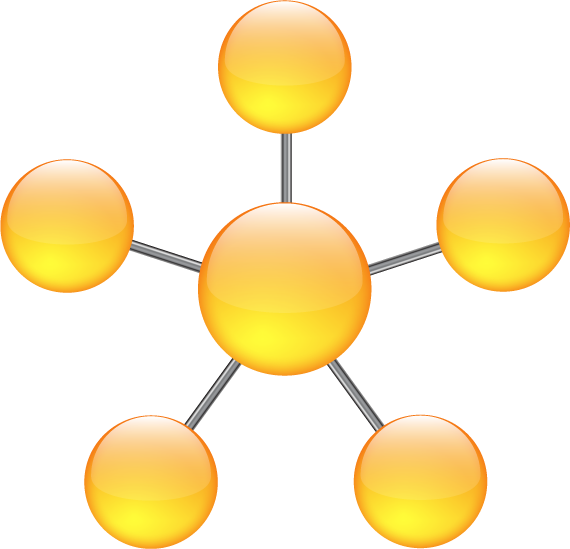 Concepts Common to Nursing Models
Four key concepts common to all

1. Patient  (client)
       -a small group or a large collective of individuals (community)
       -complex entities affected 
     by factors as mind, body and
     environment
       -need not have an illness
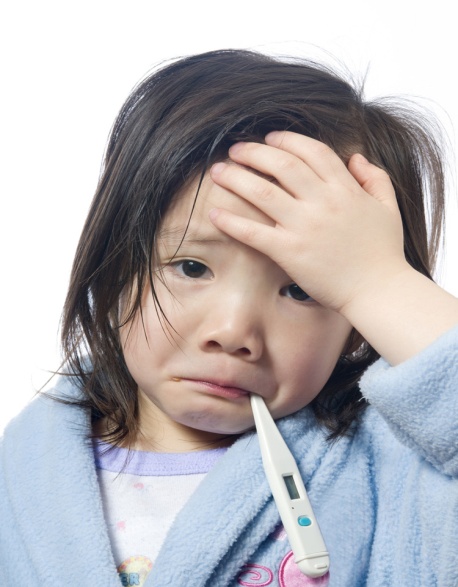 Concepts Common to Nursing Models
2. Health 
       -not an absence of disease, but seen as a continuum (moving depending on circumstances and health status)
        -perception of health varies radically
      depending on age & culture
        -health includes:
           *cultural perception
           *historical perception
           *continuum of range of
              health states
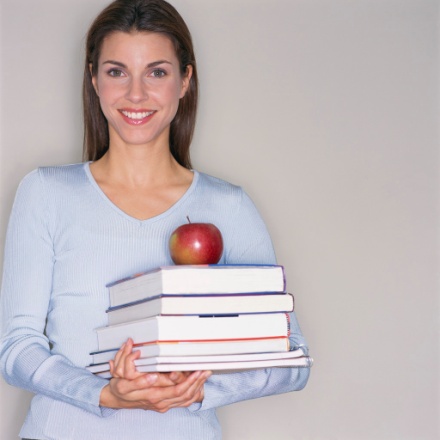 Concepts Common to Nursing Models
3. Environment
      -includes ‘simple’ physical environs to ‘larger picture’ (public sanitation, air & water quality)
      -also, interpersonal & social interactions
      -also, ‘internal environs’
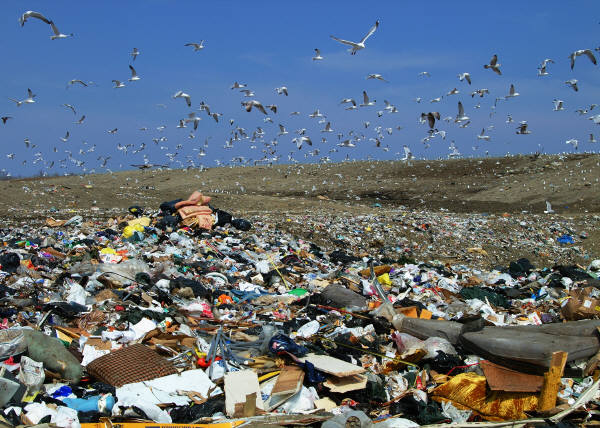 Concepts Common to Nursing Models
4.  Nursing
       -delineates the function and role that nurses have in their relationship with clients
        -historically, nursing provided all basic care, psychological support and relief of discomfort.  It is different now
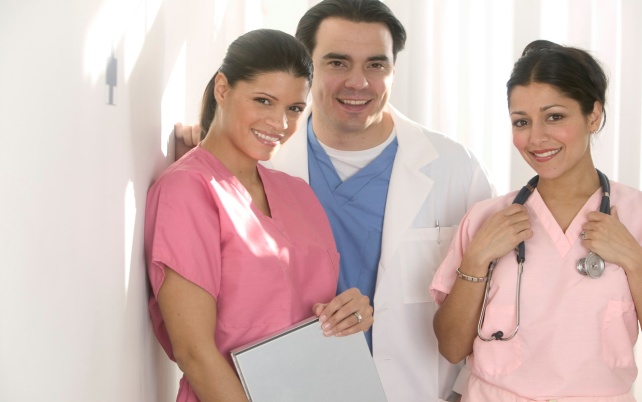 General Systems Theory
System acts as a whole because of the interdependence of its parts

When a part fails, the whole system suffers
   (Example- 9/11: economic system failure with repercussions to airline, hotels, home buying) 

Elements of many nursing models are found in general systems theory

Parts have common function: make system work well to achieve its overall purpose
General Systems Theory
Key Parts of Systems Theory
1.System:
      -Open: relatively free movement of info, matter, and energy into & out of the system
                : most living organisms are ‘open’

      -Closed: prevents any movement into & out of the system.
                   : totally static and unchanging
                   : rocks!
General Systems Theory
Open system:
Throughput
Input
Output
General Systems Theory
2. Input and Output:
         -Input: any type of info, energy or material that enters the system from the environment through its boundaries. Human input?

         -Output: any info, energy or material that leaves the system and enters the environment through its boundaries.  Human output?

         -End product: a type of output that is not reusable as input
General Systems Theory
3. Throughput:
         -a process that allows the input to be changed so that it is useful to the system
   (example in text- gas in car is changed to a useful form of energy.  Similarly, food to a human)

4. Feedback Loop:
         -allows the system to monitor internal functioning so it can ↑ or ↓ the input or output and maintain the highest level of functioning
   (‘quality control’)
General Systems Theory
Feedback Loop:

     -Positive Feedback: leads to change within the system, with the goal of improving the system (positive comments to students)

     -Negative Feedback: maintains stability, therefore does not produce change. Only good if system is at peak level of functioning.
   (athlete trying to ‘maintain’)
General Systems Theory
Open system:
Throughput
Input
Output
Nursing Theories/ Models
Help  describe, explain, predict and control nursing activities to achieve the goals of client care
By using theories, nurses will be better able to use theoretical info in their practice to provide new ways of approaching nursing care and improving practice!
Many nursing theories and theorists.  We will focus on Orem’s Self-Care Model only, as it is what we follow here at De Anza.  (Cheer here!)
Orem’s Self-Care Model
Aimed at helping clients direct and carry out activities that either help maintain or improve their health
Health is the responsibility of each individual!
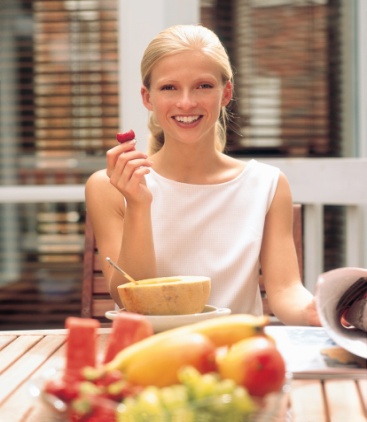 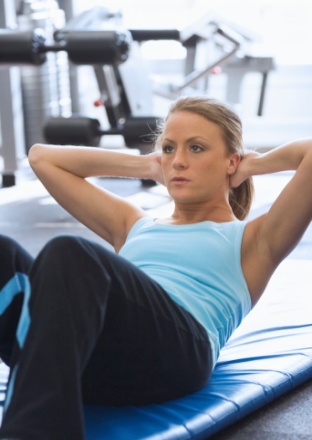 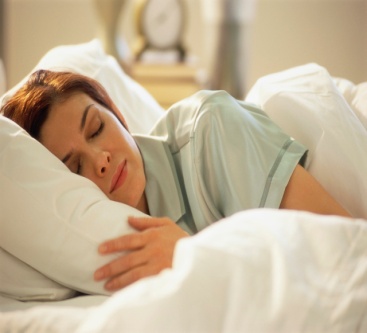 Orem’s Self-Care Model
Client:  
    -the biologic, psychological and social being with the capacity for self-care
    -’self-care’: practice of activities that individuals initiate and perform on their own behalf to maintain life, health and well-being
Health:
    -the person’s ability to live fully within a particular physical, biologic and social environment, achieving a higher level of fcning
   -’healthy’: living life to the fullest with the capacity to maintain life through self-care
Orem’s Self-Care Model
Environment:
     -the medium through which clients move as they conduct their daily activities
     -generally viewed as a negative factor on a person’s health status because they may detract from the ability to provide self-care
Nursing:
     -goal- help client conduct self-care activities in order to reach optimum level of functioning
     -methods:  wholly compensatory  -ICU
                       partially compensatory- post op
                       supportive/ educative- new dx
See you next class……
                                                            
Please do your readings & bring thoughtful questions!
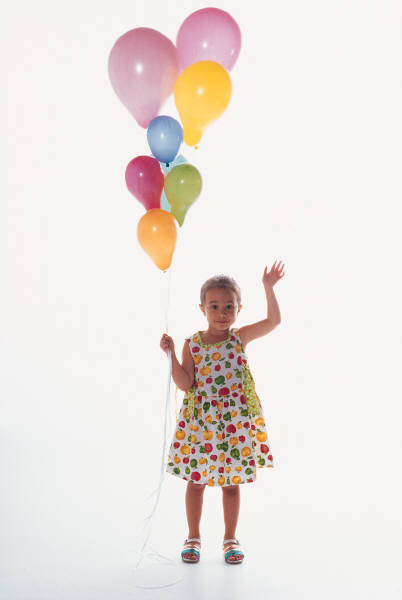